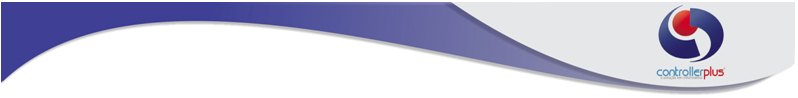 Controller Plus Informática LTDA
Passos para gerar arquivos Sped e validação no PVA Programa Validador e Assinador
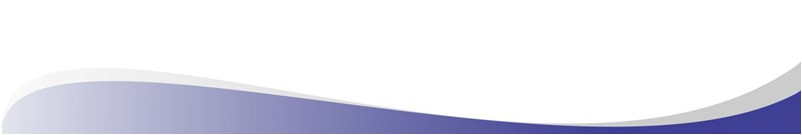 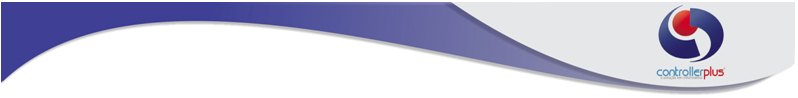 CP Fiscal Integração de Dados Fiscais
Arquivos Sped Contribuições, 
Sped Fiscal e Inventário
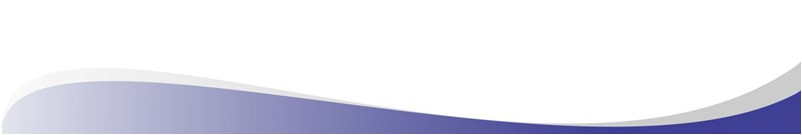 O que veremos?
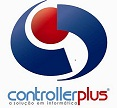 Relatório de Vendas x Mapa Resumo - CPGestor
Integrar Dados Fiscais
Analisar Relatórios
Informar Natureza de Receita
Informar Tipo de Crédito
Apuração e Fechamento
 Gerar Arquivo Sped – com Inventário e sem
Compactar Arquivo Sped
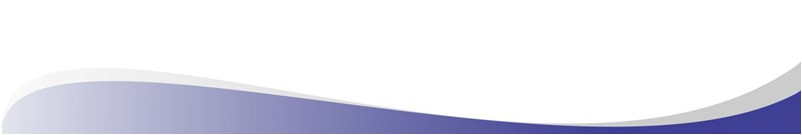 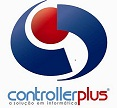 Análise de Vendas x Mapa Resumo
CPGestor - Relatórios> Vendas> Análises de Valores
Este relatório apresenta as vendas dentro do período solicitado e compara o valor das vendas X valor do mapa resumo. Teoricamente, não deverá apresentar nenhuma diferença na coluna “Diferença PDV x MAPA.”
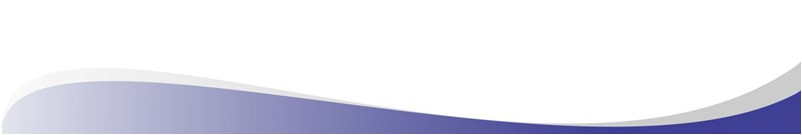 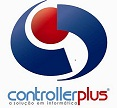 Análise de Vendas x Mapa Resumo
CPGestor - Relatórios> Vendas> Análises de Valores
Observar também a coluna Código de Barras não Encontrado. Ele mostra todas as vendas que foram efetuadas no mês onde o produto não está cadastrado no CPGestor.
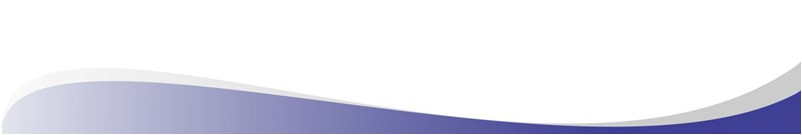 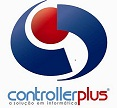 Algumas situações referente as diferenças em Vendas X Mapa Resumo
Mapa Resumo menor que a Venda – (lançar manualmente o Mapa)

Mapa Resumo maior que a Venda – (refazer a leitura das vendas)

Código de Barras não encontrado – (verificar os códigos com a frente de caixa para vinculá-los a produtos semelhantes no CPGestor)
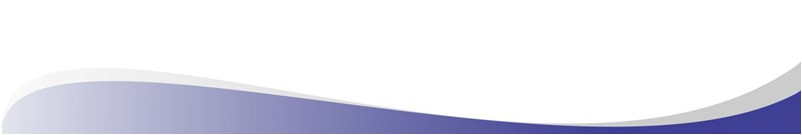 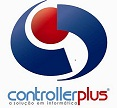 Lançamento manual do Mapa Resumo
Operacional > Fiscal/ Mapa Resumo (...) > Lançamento
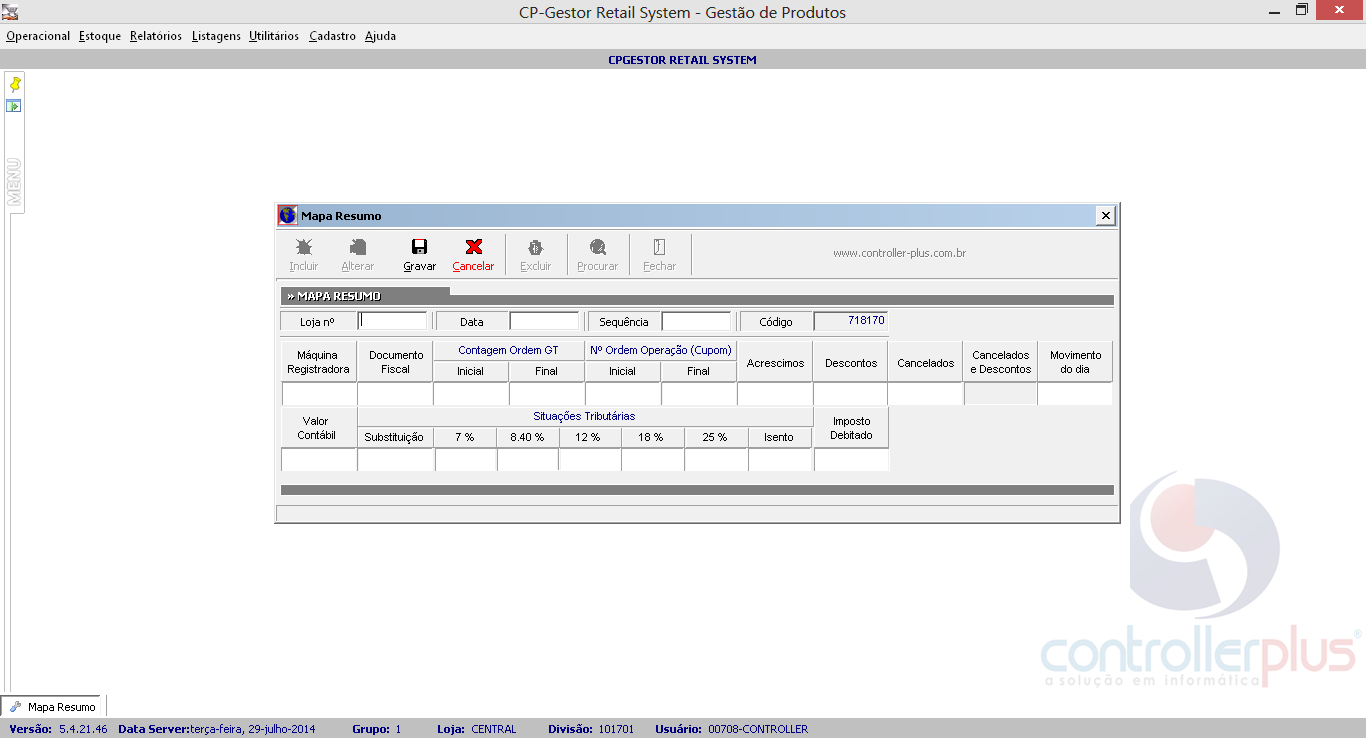 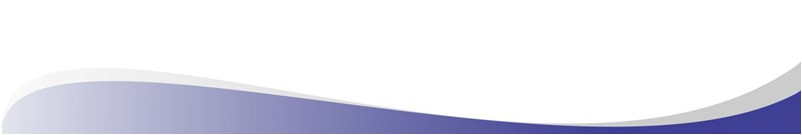 Vincular código de barras
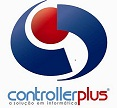 Operacional > Integração com a frente de caixa > Diferença nas vendas
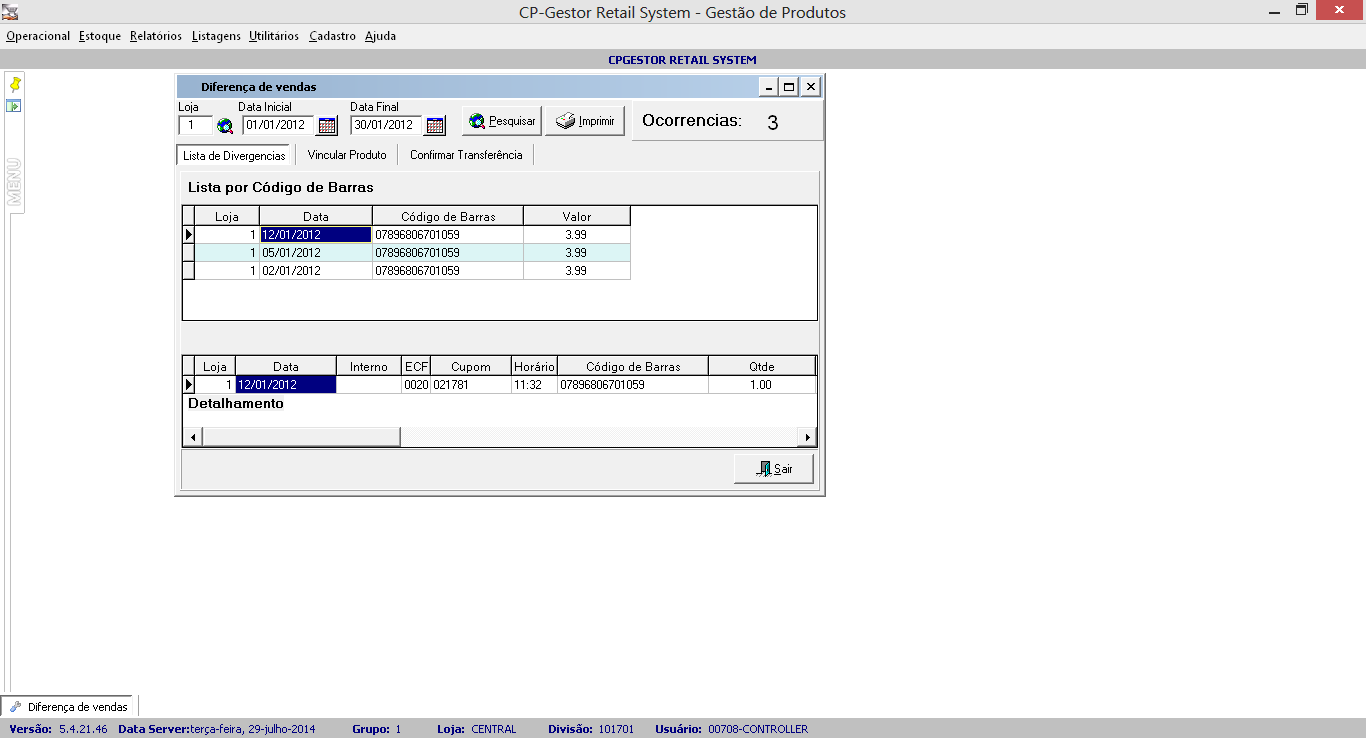 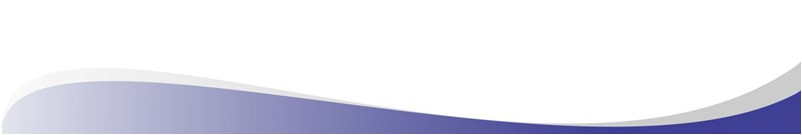 Vincular código de barras
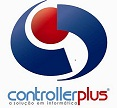 Operacional > Integração com a frente de caixa > Diferença nas vendas
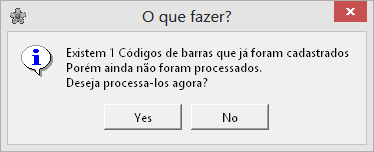 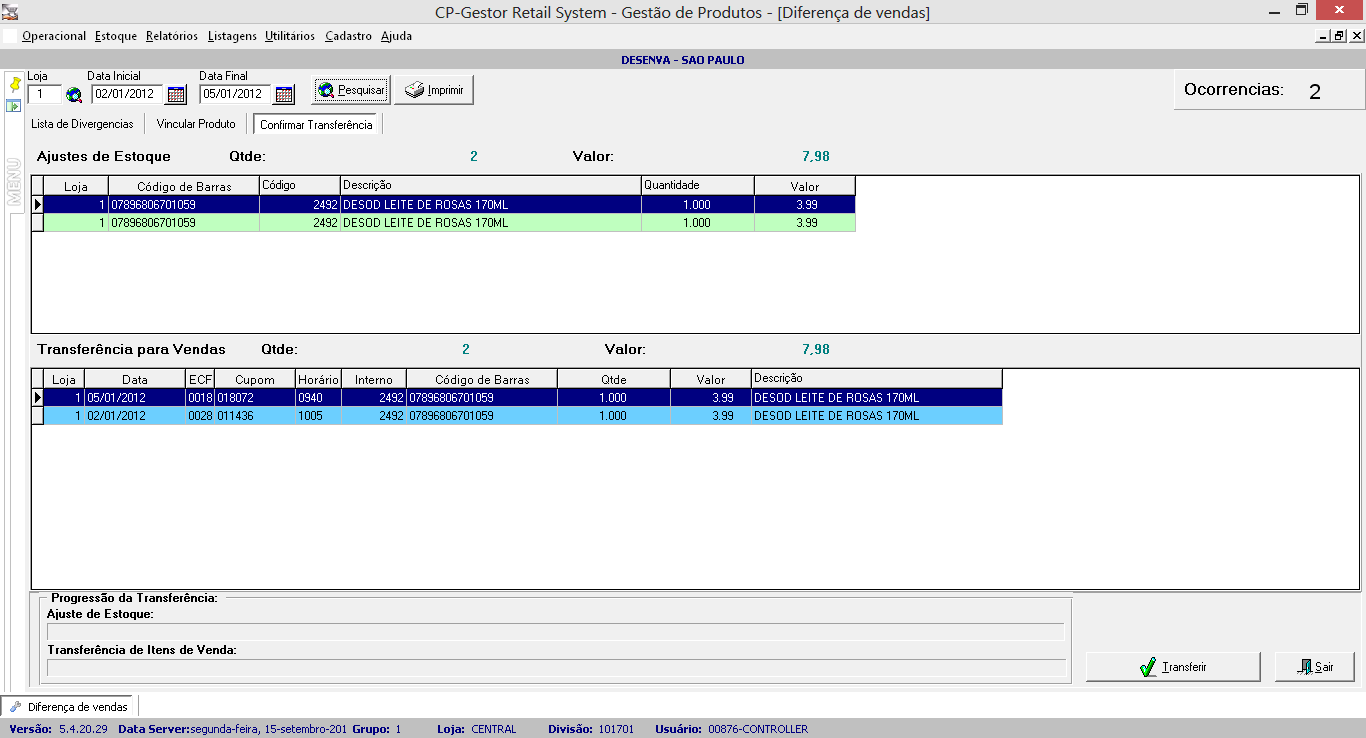 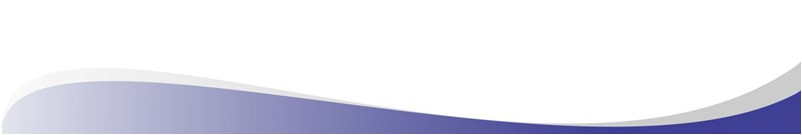 Geração emergencial do Mapa
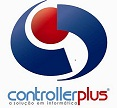 Operacional > Fiscal/ Mapa Resumo (...) > Geração
IMPORTANTE!

Esta resolução será utilizada somente quando o valor das vendas está incorreto e o cliente não possui mais o arquivo para reprocessamento.
Antes de gerar será necessário salvar o Mapa Resumo atual para possíveis correções nas informações de GTIN e CUPOM.
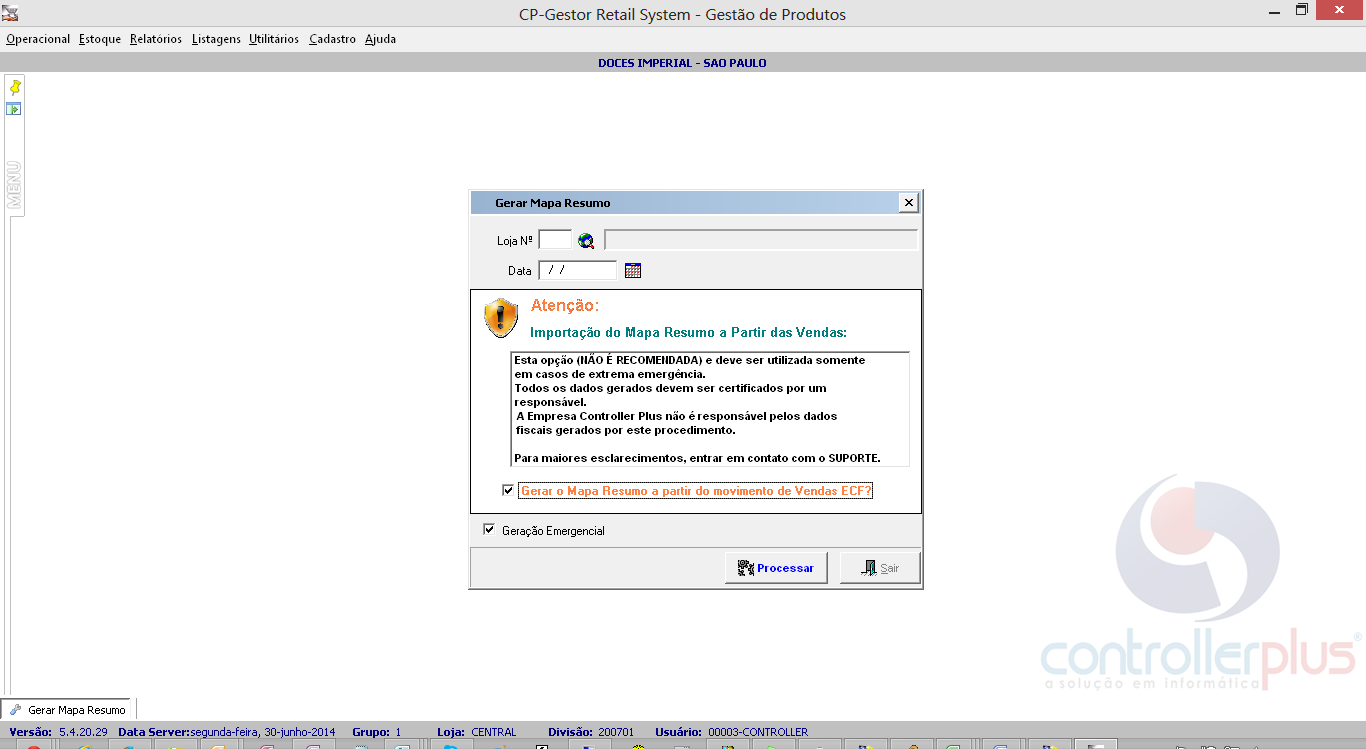 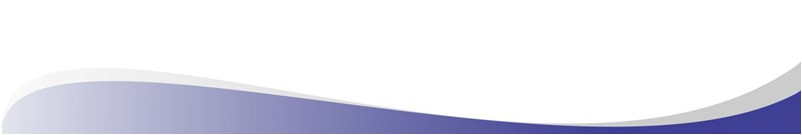 Análise pela tabela vendas
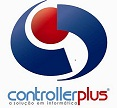 Relatórios > Gerador de Relatórios> Pesquisas > Vendas por Loja e ECF
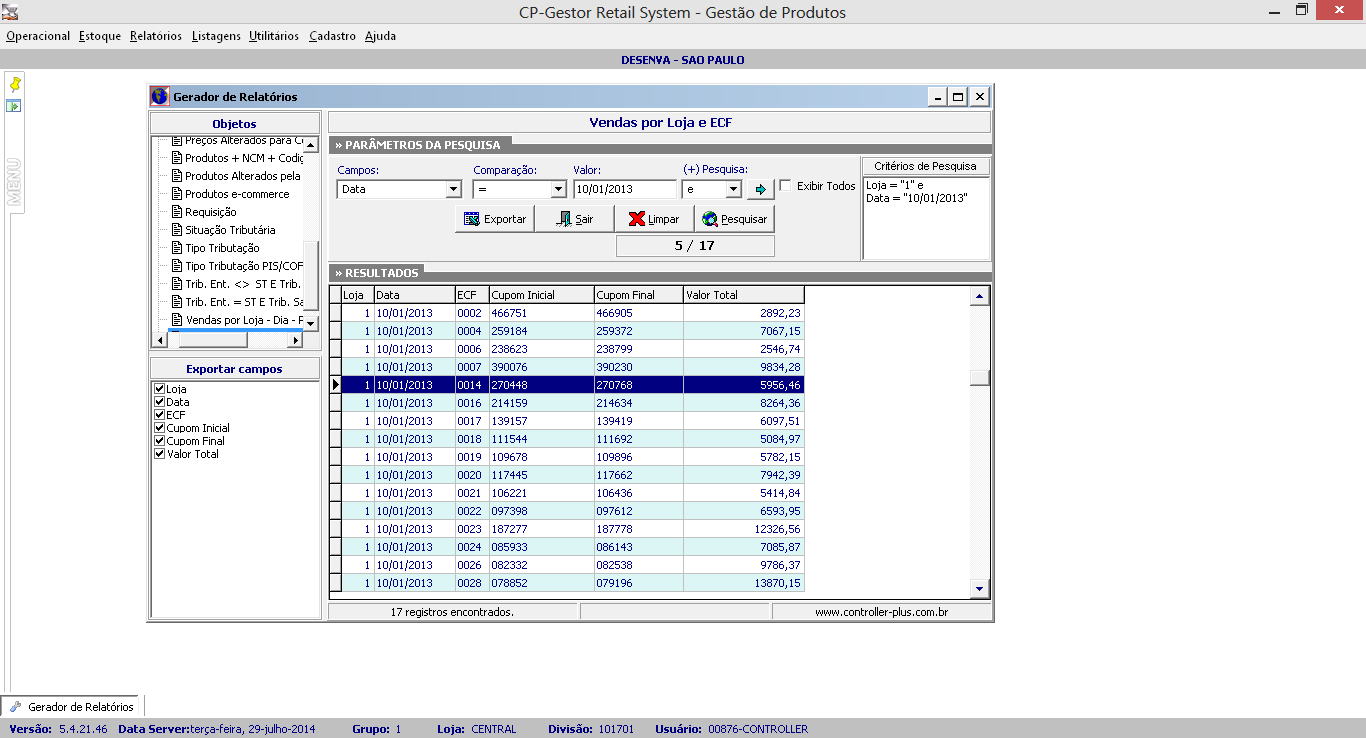 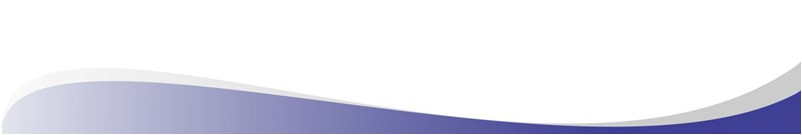 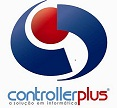 O que veremos?
Relatório de Vendas x Mapa Resumo - CPGestor
Integrar Dados Fiscais
Analisar Relatórios
Informar Natureza de Receita
Informar Tipo de Crédito
Apuração e Fechamento
 Gerar Arquivo Sped
Compactar Arquivo Sped– com Inventário e sem
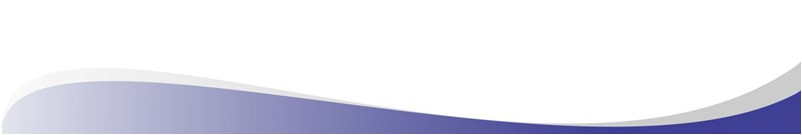 Integrar Dados Fiscais
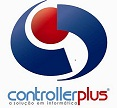 Integração > Importar Dados Fiscais
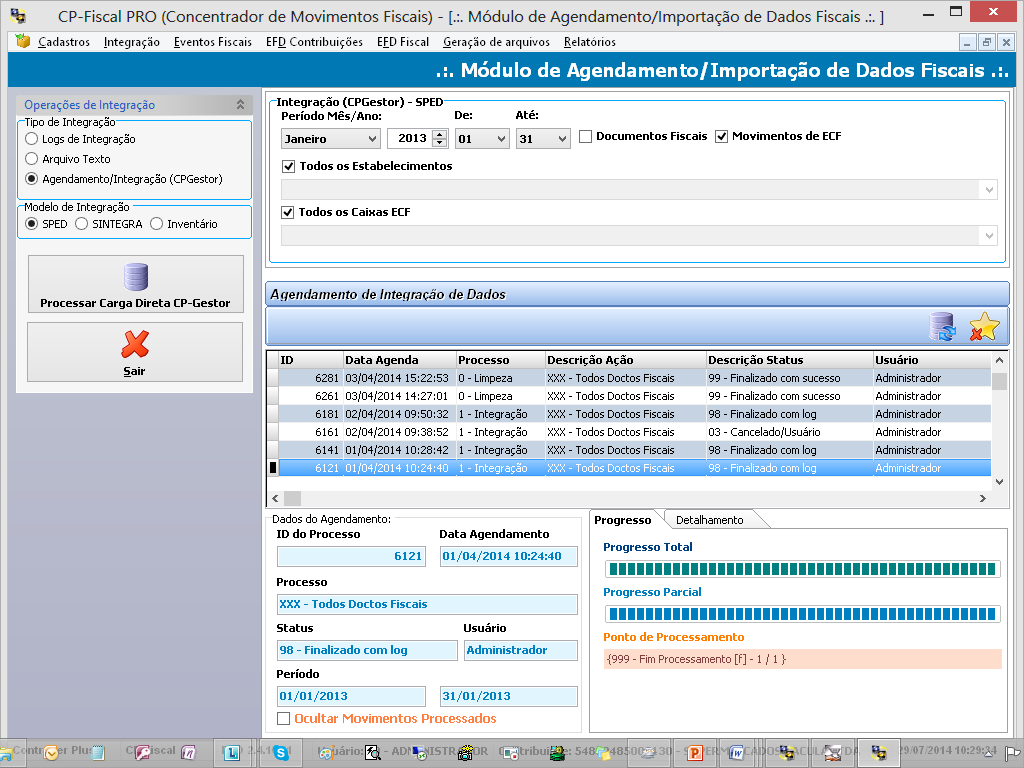 Após preencher os campos da tela e clicar no botão “Processar Carga Direta do    CP-Gestor”, o sistema deverá importar as informações do sistema CP-Gestor.
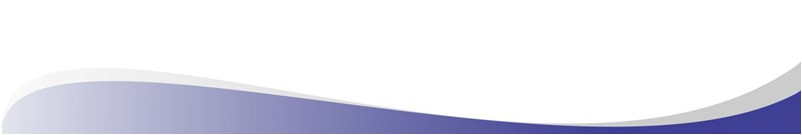 Cadastro de ECF
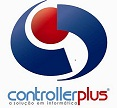 Cadastro > Estabelecimento > Informações de ECF
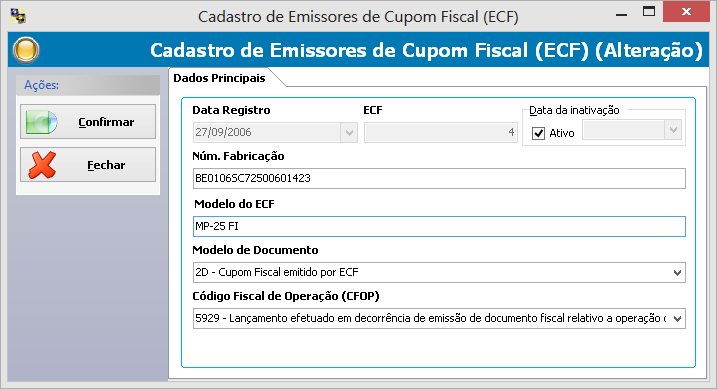 Importante:  No campo Data Registro, colocar  o dia em que o ECF em questão começou a funcionar. Esta data não pode ser alterada após a gravação.
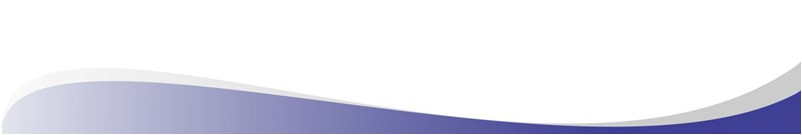 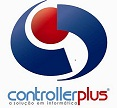 Relatório de Inconsistências
Inconsistências encontradas durante a Integração dos ECF’s
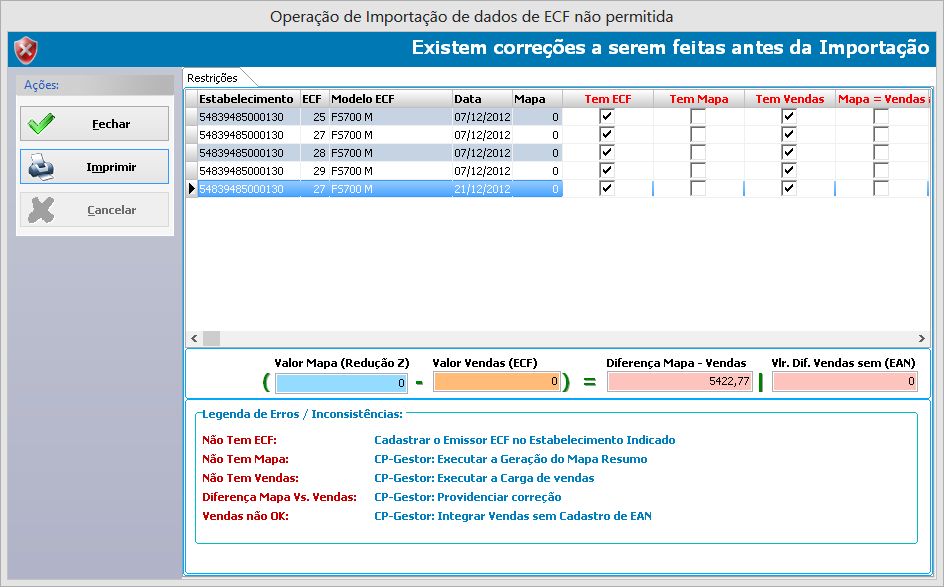 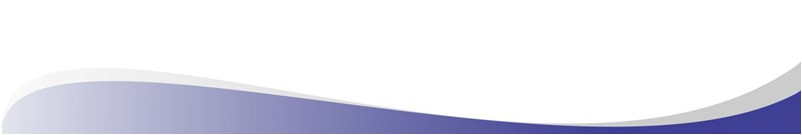 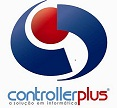 Relatório de Inconsistências
Inconsistências encontradas durante a Integração dos ECF’s
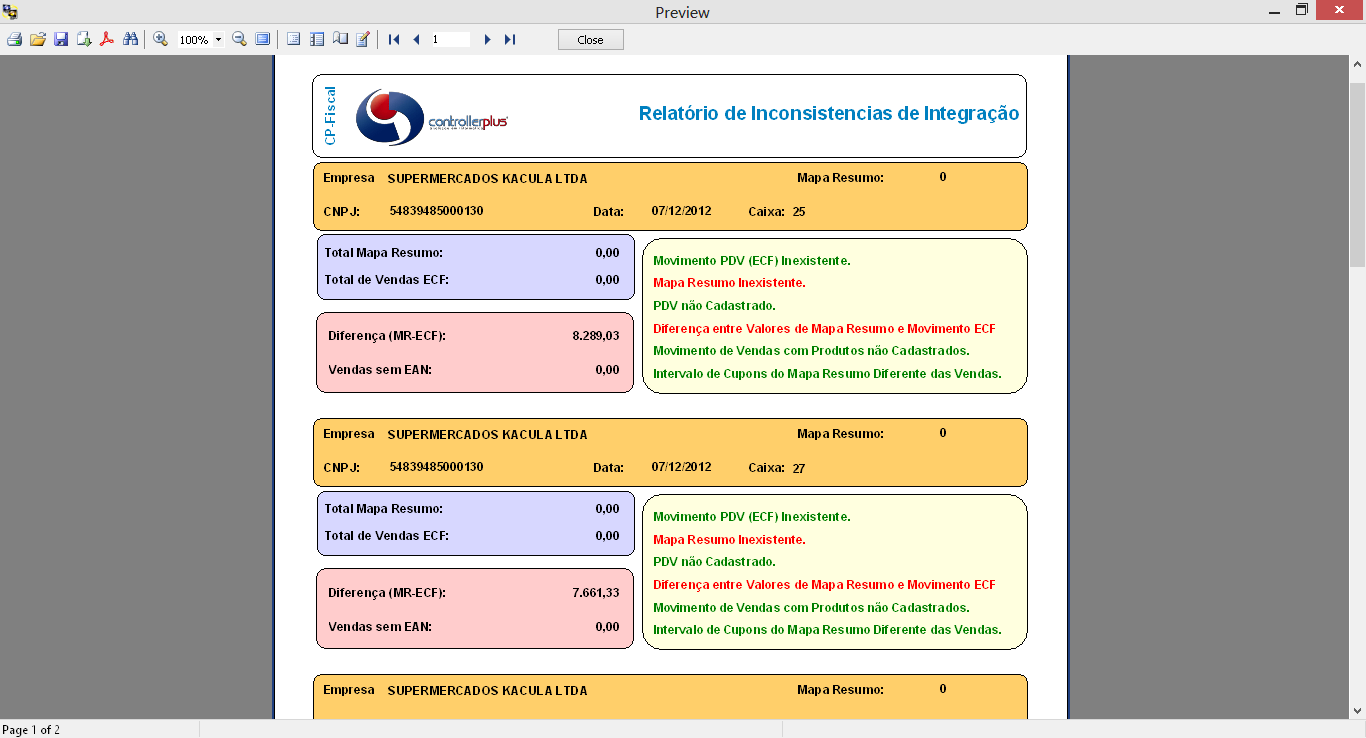 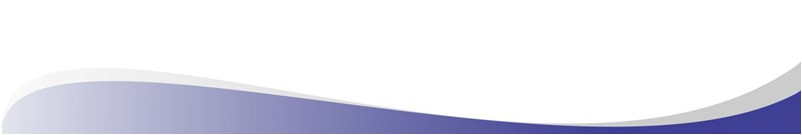 Logs de Integração
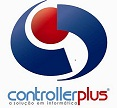 Aqui são apresentadas as informações que foram encontradas mas necessitam de ajustes para compor o movimento mensal em questão.
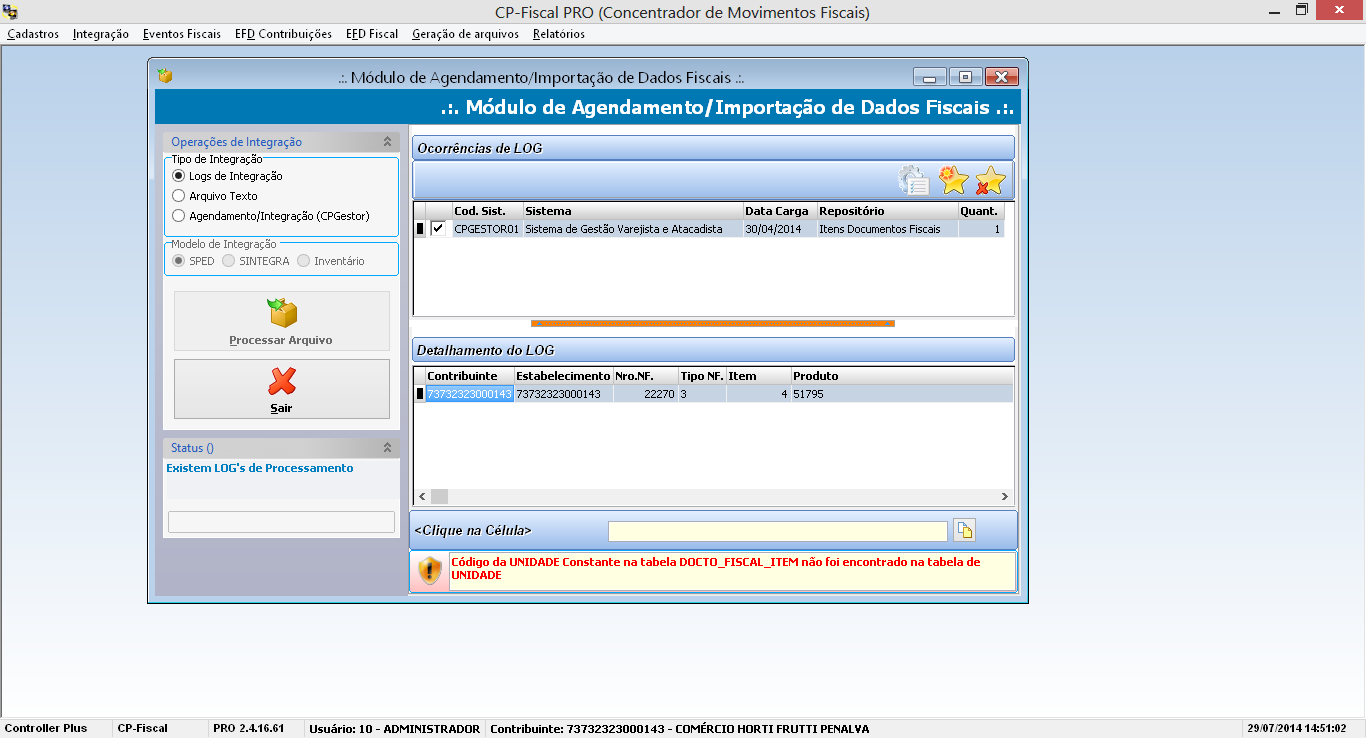 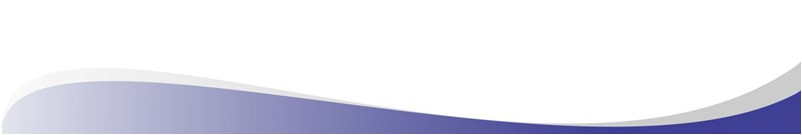 Integração de Inventário
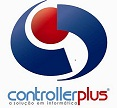 Integrar > Integrar dados Fiscais > Inventário
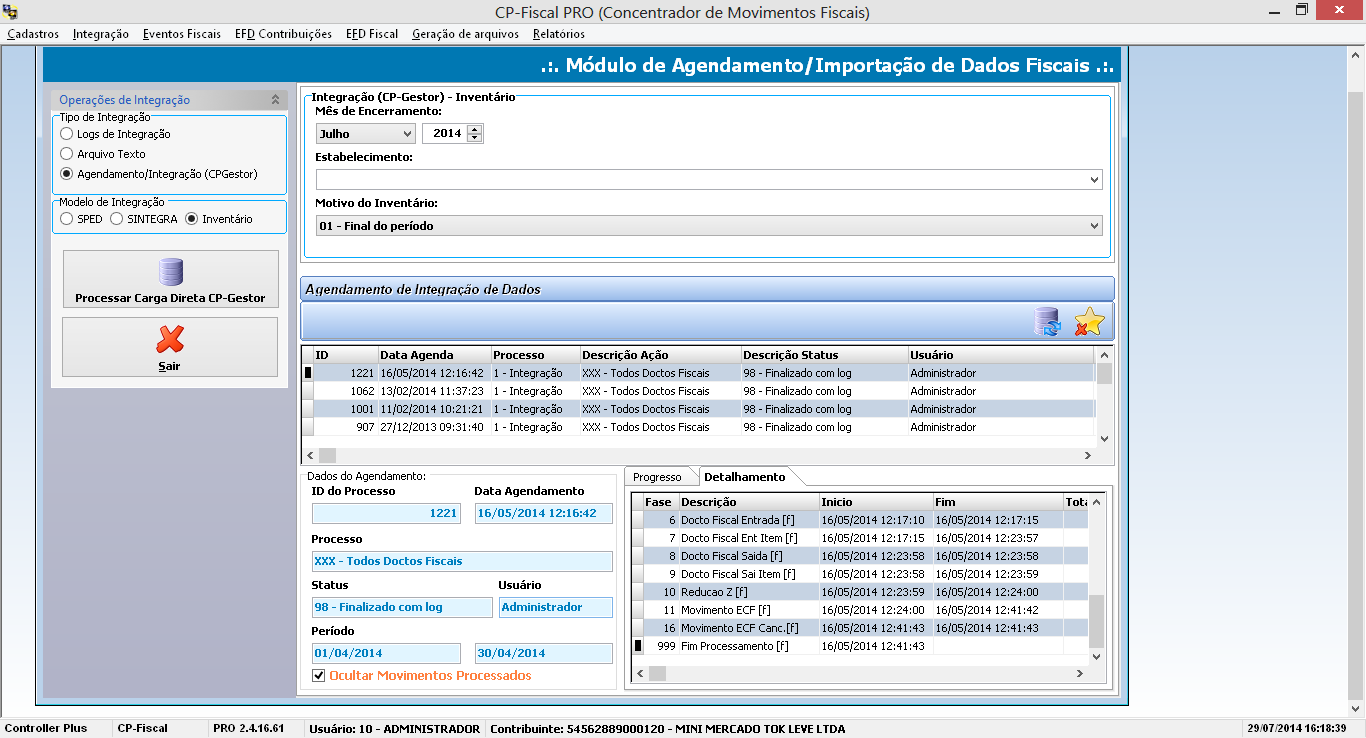 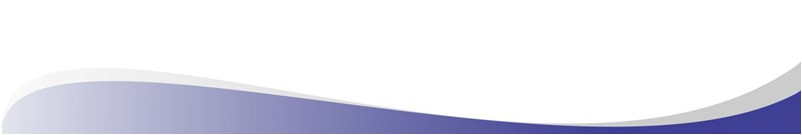 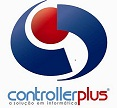 O que veremos?
Relatório de Vendas x Mapa Resumo - CPGestor
Integrar Dados Fiscais
Analisar Relatórios
Informar Natureza de Receita
Informar Tipo de Crédito
Apuração e Fechamento
 Gerar Arquivo Sped
Compactar Arquivo Sped – com Inventário e sem
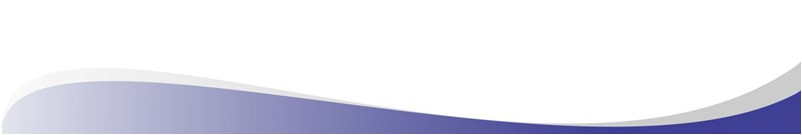 Analisar Relatórios
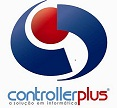 Relatórios> Resumos Fiscais
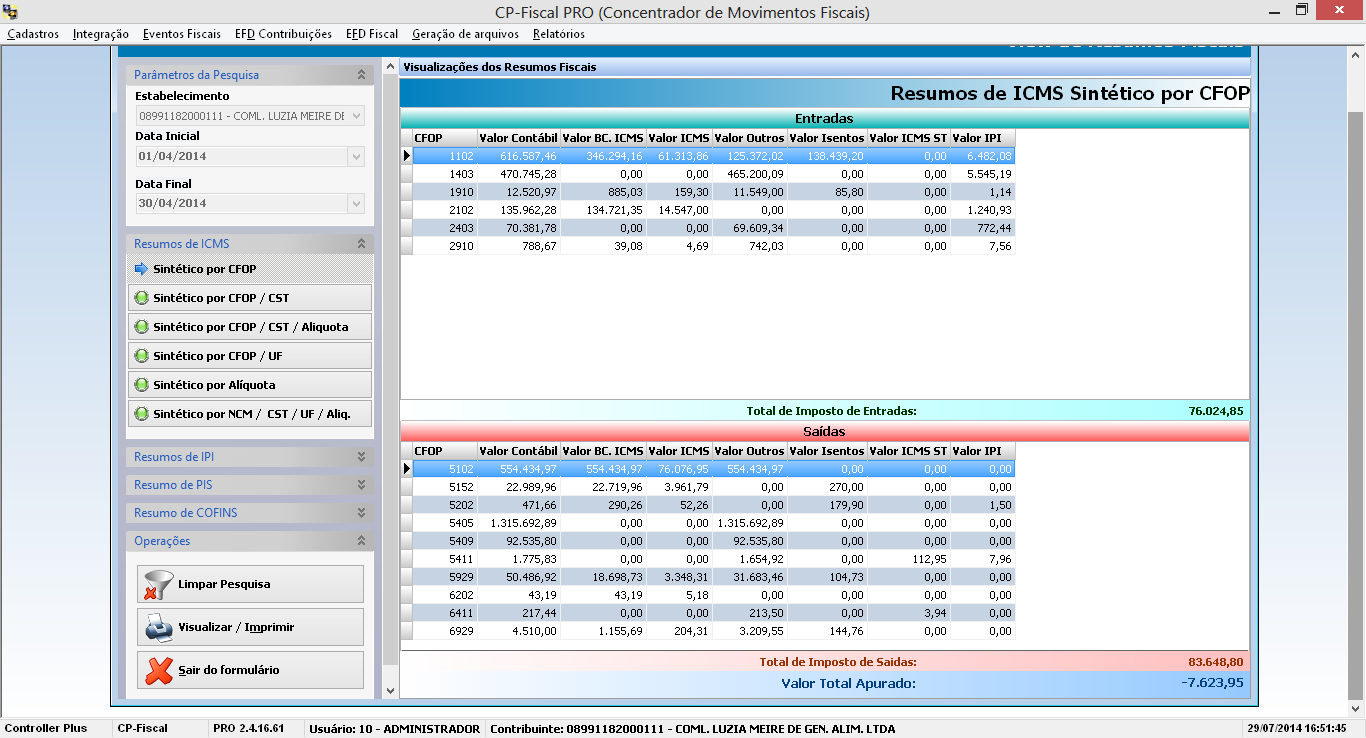 Este relatório apresenta algumas visões ao usuário que auxiliam no acompanhamento do que está sendo enviado no arquivo do SPED Fiscal ou SPED Contribuições.
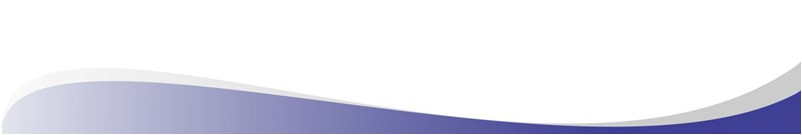 O que veremos?
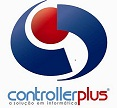 Relatório de Vendas x Mapa Resumo - CPGestor
Integrar Dados Fiscais
Analisar Relatórios
Informar Natureza de Receita
Informar Tipo de Crédito
Apuração e Fechamento
 Gerar Arquivo Sped
Compactar Arquivo Sped – com Inventário e sem
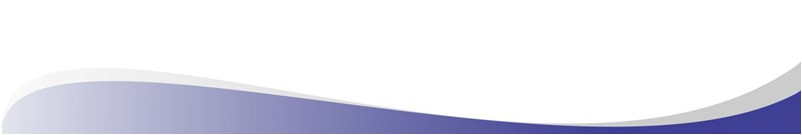 Informar Natureza de Receita
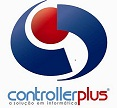 EFD Contribuições> Mapeamento de Ajustes de Indicador de Natureza de Receita
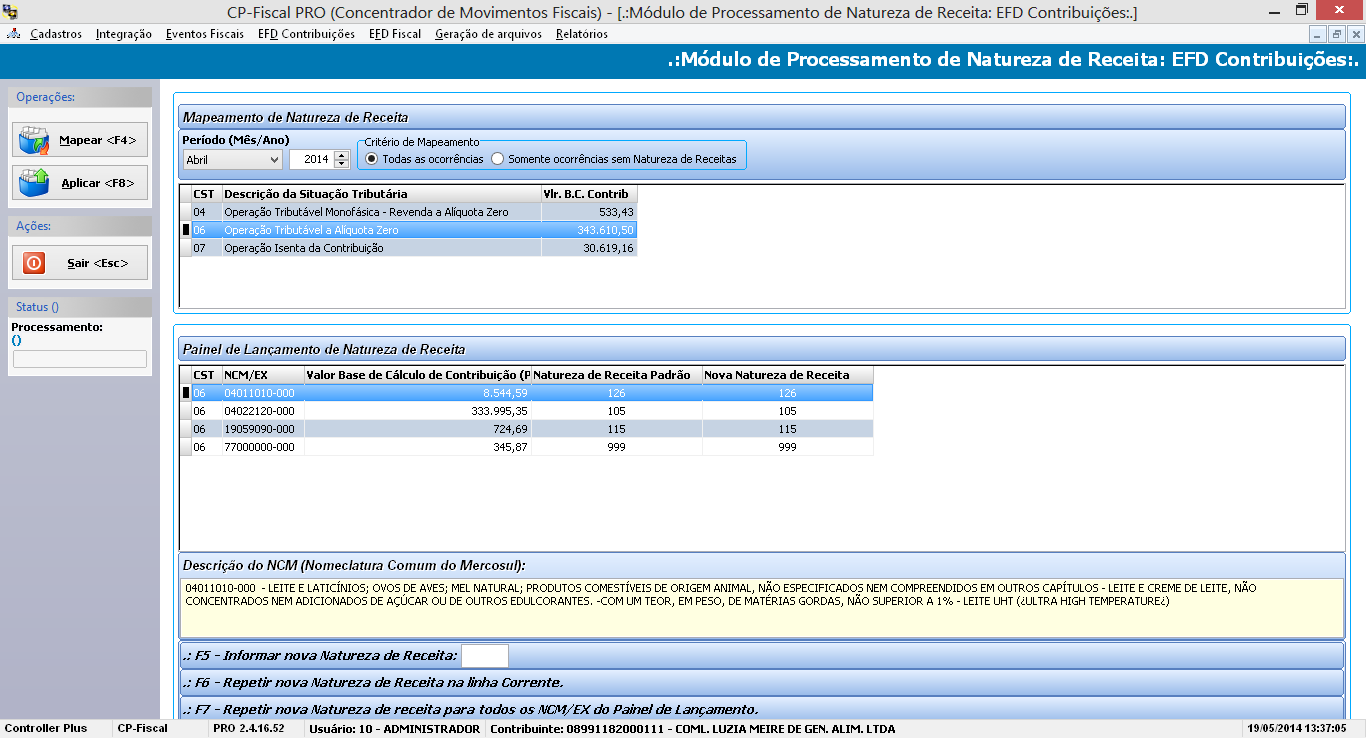 A Natureza de Receita tem que ser classificada de acordo com o CST orientador, para detalhamento das receitas isentas, não alcançadas pela incidência da contribuição, sujeiras a alíquota zero ou de vendas com suspensão.
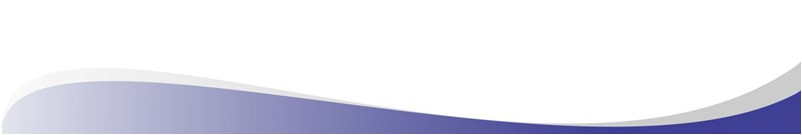 Tabelas da Natureza de Receita
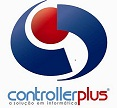 http://www1.receita.fazenda.gov.br/sped
Tabela 4.3.10: Produtos Sujeitos à Incidência Monofásica da Contribuição  Social 		              Alíquotas Diferenciadas (CST 02 e 04)

Tabela 4.3.11: Produtos Sujeitos à Incidência Monofásica da Contribuição Social 
                       Alíquotas por Unidade de Medida de Produto (CST 03 e 04)

Tabela 4.3.12: Produtos Sujeitos à Subst. Tributária da Contribuição Social (CST 05)

Tabela 4.3.13: Produtos Sujeitos à Alíquota Zero da Contribuição Social (CST 06)

Tabela 4.3.14: Operações com Isenção da Contribuição Social (CST 07)

Tabela 4.3.15: Operações sem Incidência da Contribuição Social (CST 08)

Tabela 4.3.16: Operações com Suspensão da Contribuição Social (CST 09)
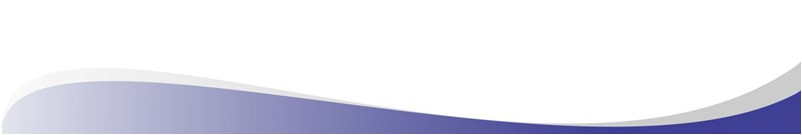 O que veremos?
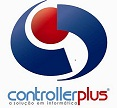 Relatório de Vendas x Mapa Resumo - CPGestor
Integrar Dados Fiscais
Analisar Relatórios
Informar Natureza de Receita
Informar Tipo de Crédito
Apuração e Fechamento
 Gerar Arquivo Sped
Compactar Arquivo Sped – com Inventário e sem
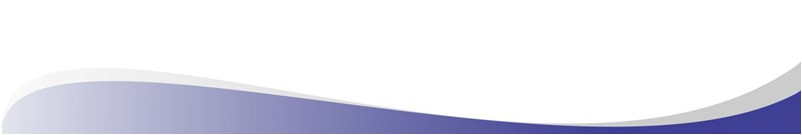 Informar Tipo de Crédito
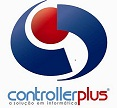 EFD Contribuições> Mapeamento de Ajustes de Indicador de Tipos de Créditos.
Aqui será consolidado o crédito relativo a apuração do período; específico para cada tipo de crédito, vinculados a receita tributada, receitas não tributadas e exportação.
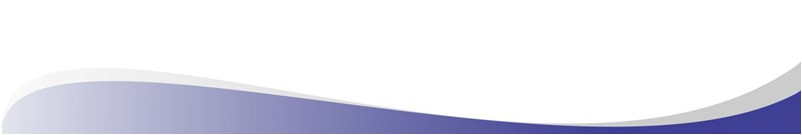 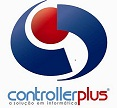 Informar Tipo de Crédito
Tabela utilizada para o Mapeamento do Tipo de Crédito
Tabela 4.3.6 - Tabela Código de Tipo de Crédito - Versão 1.0.1
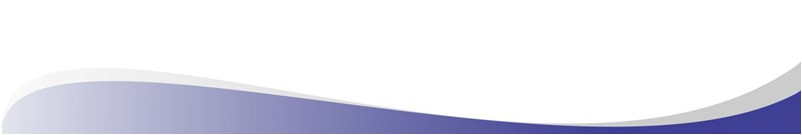 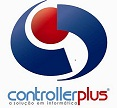 O que veremos?
Relatório de Vendas x Mapa Resumo - CPGestor
Integrar Dados Fiscais
Analisar Relatórios
Informar Natureza de Receita
Informar Tipo de Crédito
Apuração e Fechamento
 Gerar Arquivo Sped
Compactar Arquivo Sped– com Inventário e sem
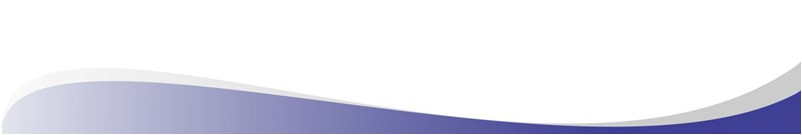 Apuração e Fechamento
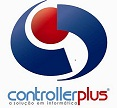 EFD Contribuições>Controle de Escrituração PIS/COFINS
EFD Fiscal> Controle de Escrituração ICMS/IPI
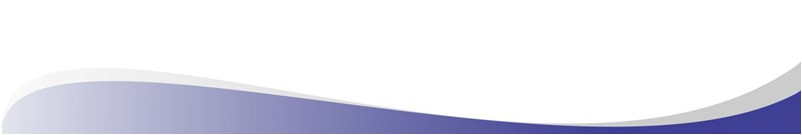 Apuração e Fechamento
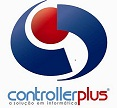 O processo de apuração e fechamento do mês armazena os dados de maneira sintetizada para a geração do arquivo para o SPED.
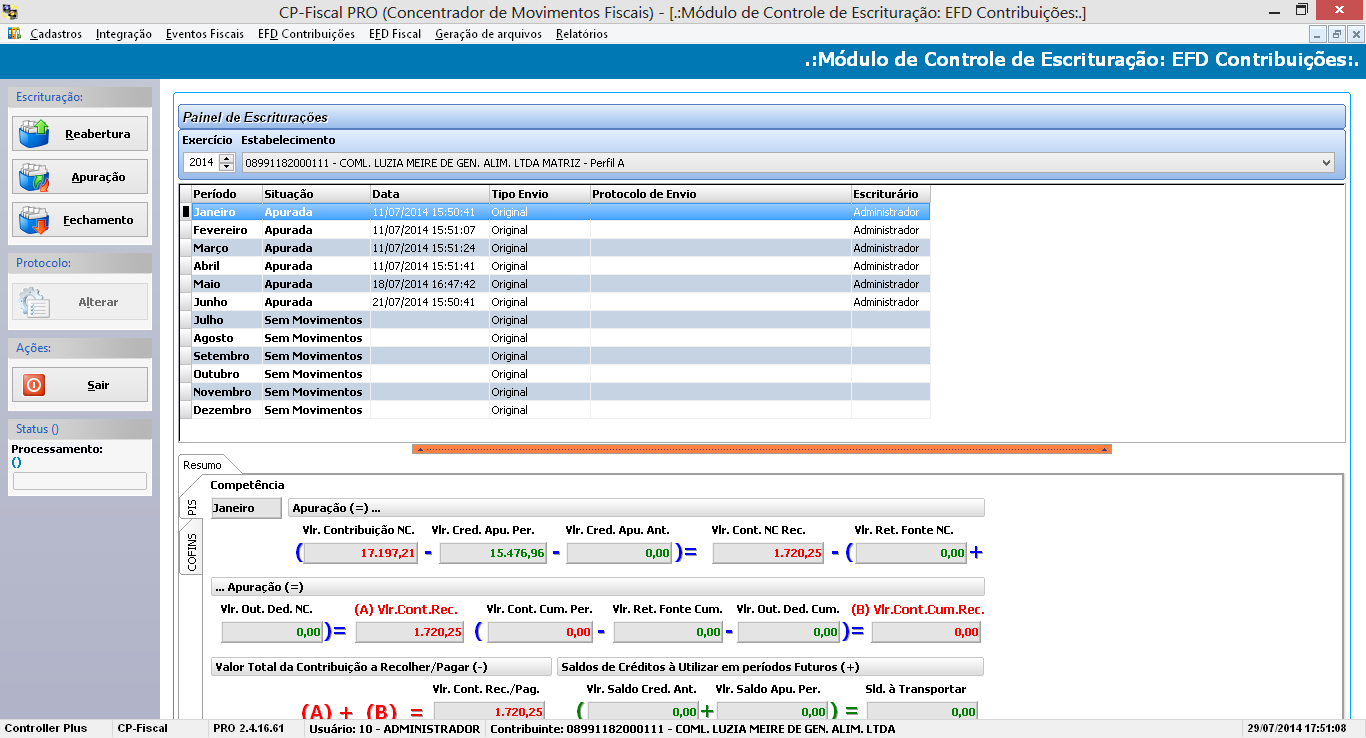 Será utilizado para voltar a trabalhar com um mês já finalizado
Será utilizado para gerar os valores relacionados ao Registro M 
dos arquivos Sped
Será utilizado para fechar um mês e incluir o protocolo de envio 
do arquivo
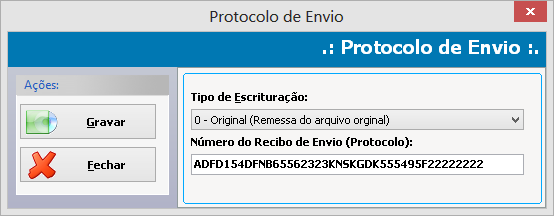 Tela de inserção do Protocolo de Envio da Escrituração EFD Contribuições
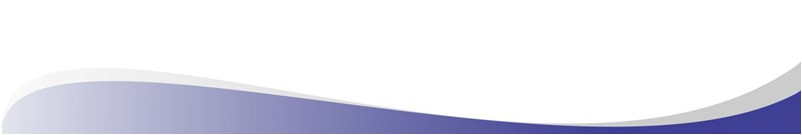 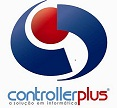 O que veremos?
Relatório de Vendas x Mapa Resumo - CPGestor
Integrar Dados Fiscais
Analisar Relatórios
Informar Natureza de Receita
Informar Tipo de Crédito
Apuração e Fechamento
 Gerar Arquivo Sped
Compactar Arquivo Sped – com Inventário e sem
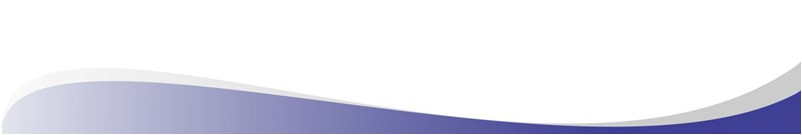 Gerar Arquivo Sped
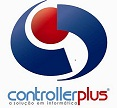 Geração de Arquivos> SPED EFD
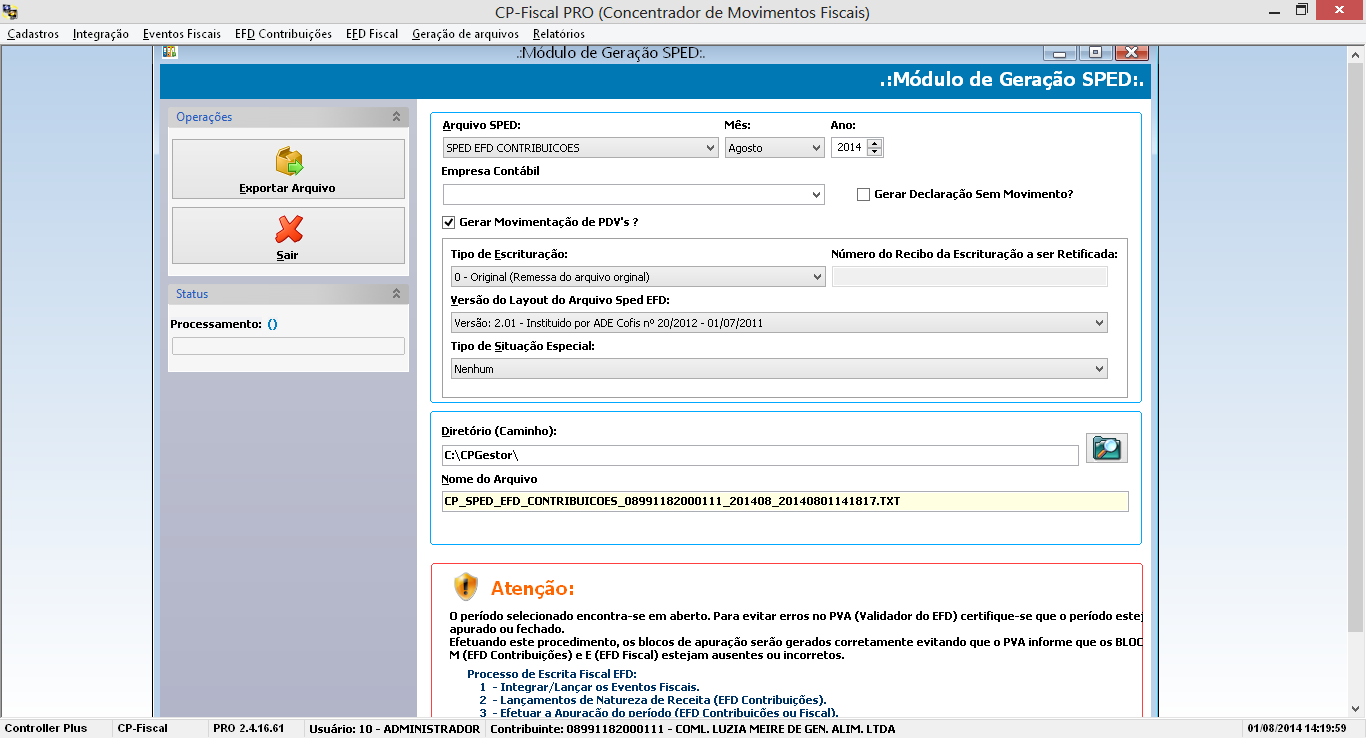 Após preencher os campos da tela e clicar no botão “Exportar  Arquivo”, o sistema deverá Gerar o arquivo no “Diretório” indicado no centro da tela. Ao final do processamento, abrir o arquivo através do Programa Validador e Assinador da SEFAZ.
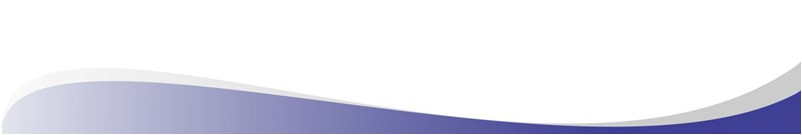 Gerar Arquivo Sped
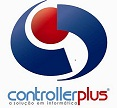 Este aviso é visualizado quando o arquivo a ser gerado não passou pelas etapas anteriores.
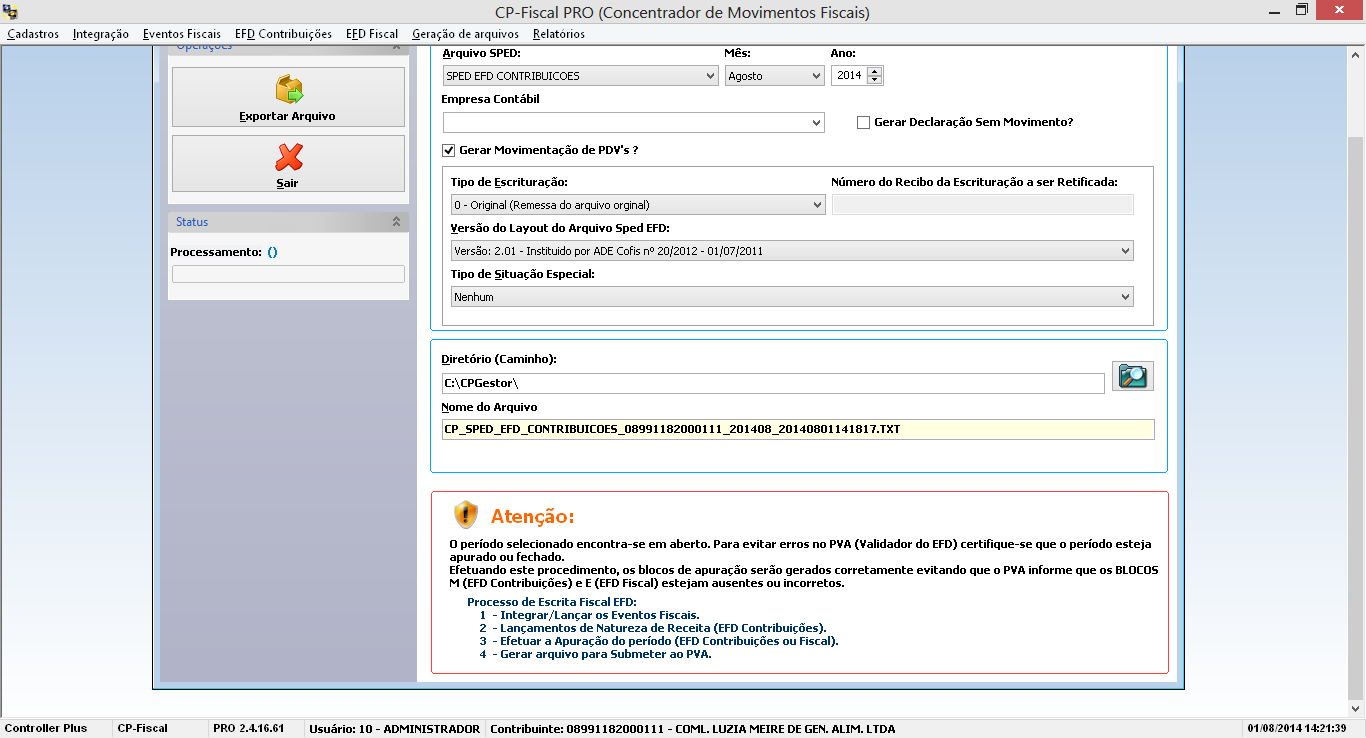 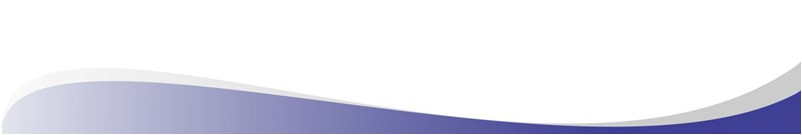 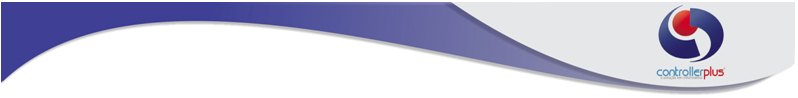 PVAPrograma Validador e Assinador
Importação, Análise de erros e Exportação
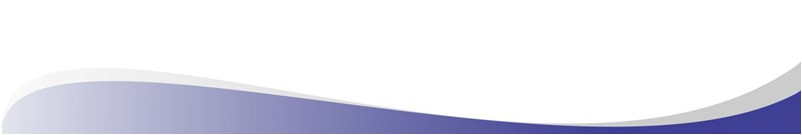 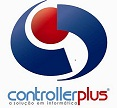 O que veremos?
Instalação
Importação
Abertura de Arquivos existente
Validação de Erros e Advertências
Exportação
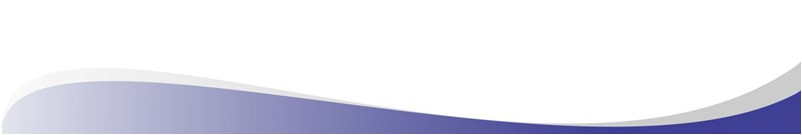 Instalação
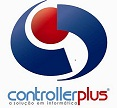 http://www1.receita.fazenda.gov.br/sistemas/default.htm
Acessar o link
Escolher Sped Contribuições (PIS/COFINS) ou 
     Sped Fiscal (ICMS/IPI)
Instalar versão compatível com seu Sistema Operacional
Verificar novas atualizações mensalmente
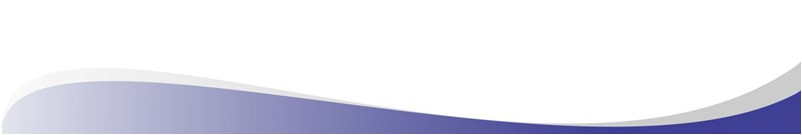 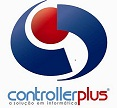 O que veremos?
Instalação
Importação
Validação de Erros e Advertências
Abertura de Arquivos existente
Exportação
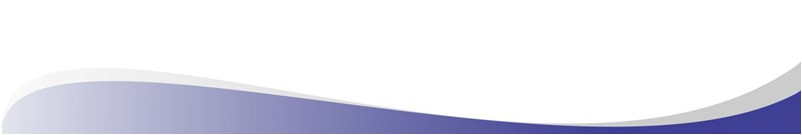 Importação
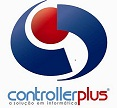 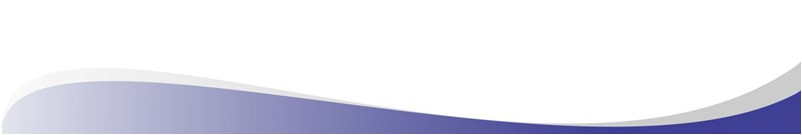 Importação
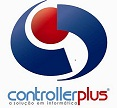 Sped Contribuições
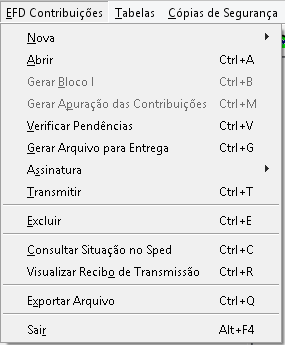 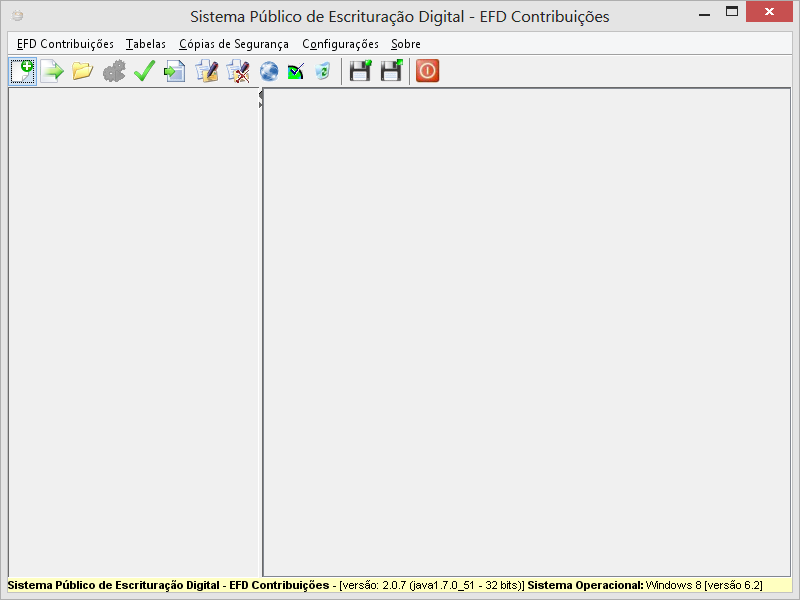 Verificar Pendências de Escrituração
Gerar Apuração das Contribuições
Abrir Escrituração
Importar Escrituração
Criar nova Escrituração Fiscal
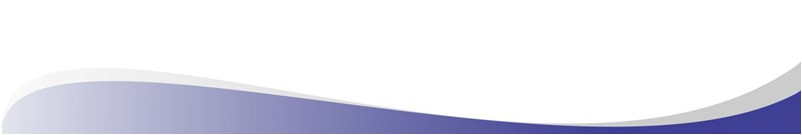 Importação
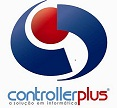 Sped Fiscal
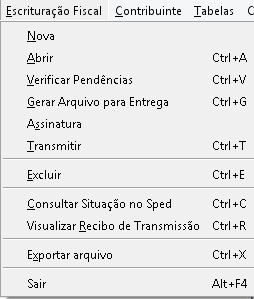 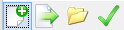 Verificar Pendências de Escrituração Fiscal
Abrir Escrituração
Importar Escrituração
Criar nova Escrituração Fiscal
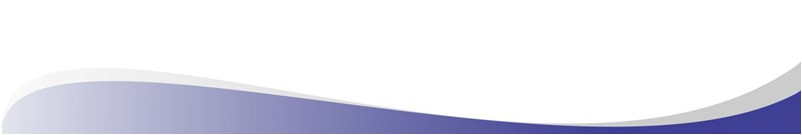 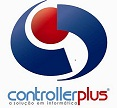 O que veremos?
Instalação
Importação
Validação de Erros e Advertências
Abertura de Arquivos existente
Exportação
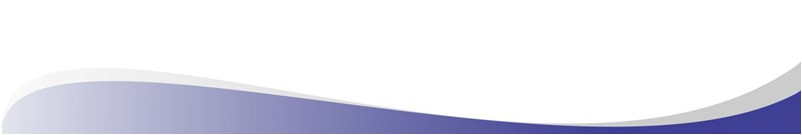 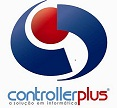 Validação de Erros e Advertências
Tela de resumos dos Erros e Avisos
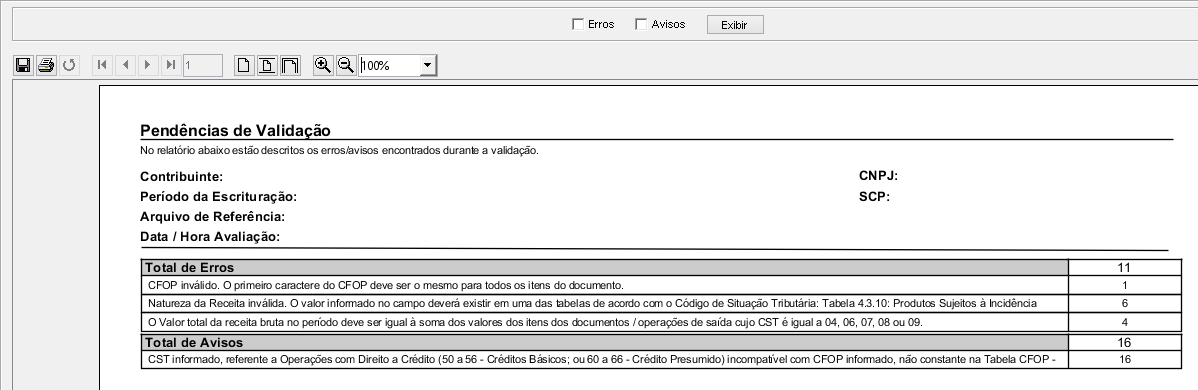 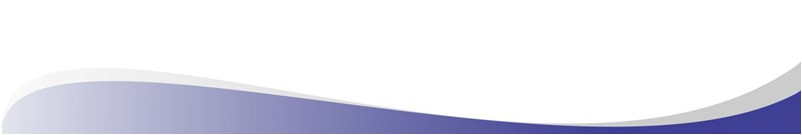 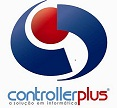 Validação de Erros e Advertências
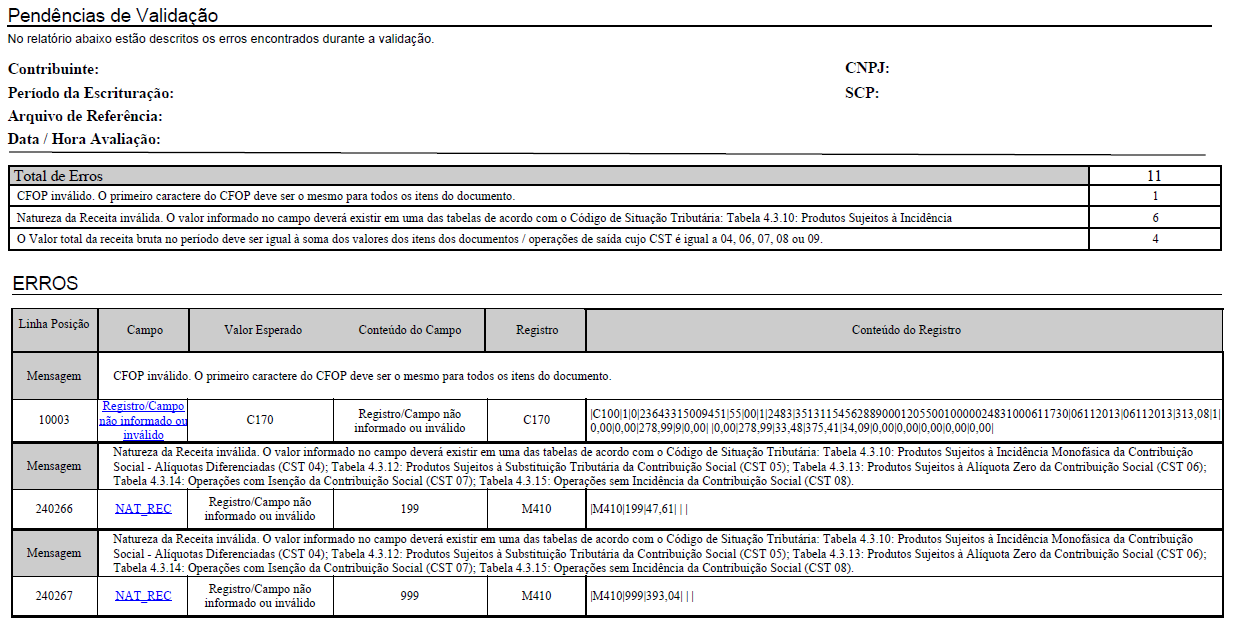 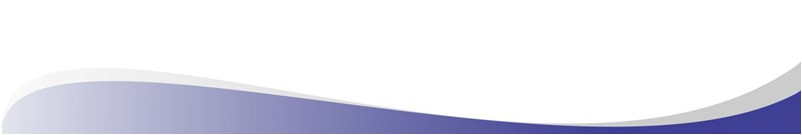 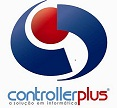 O que veremos?
Instalação
Importação
Validação de Erros e Advertências
Abertura de Arquivos existente
Exportação
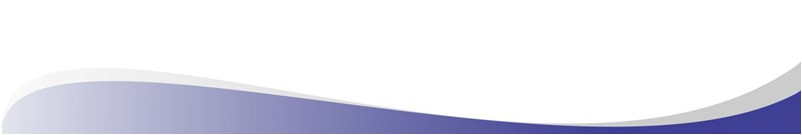 Abertura de Arquivos existente
Relatórios da Escrituração
Blocos da Escrituração
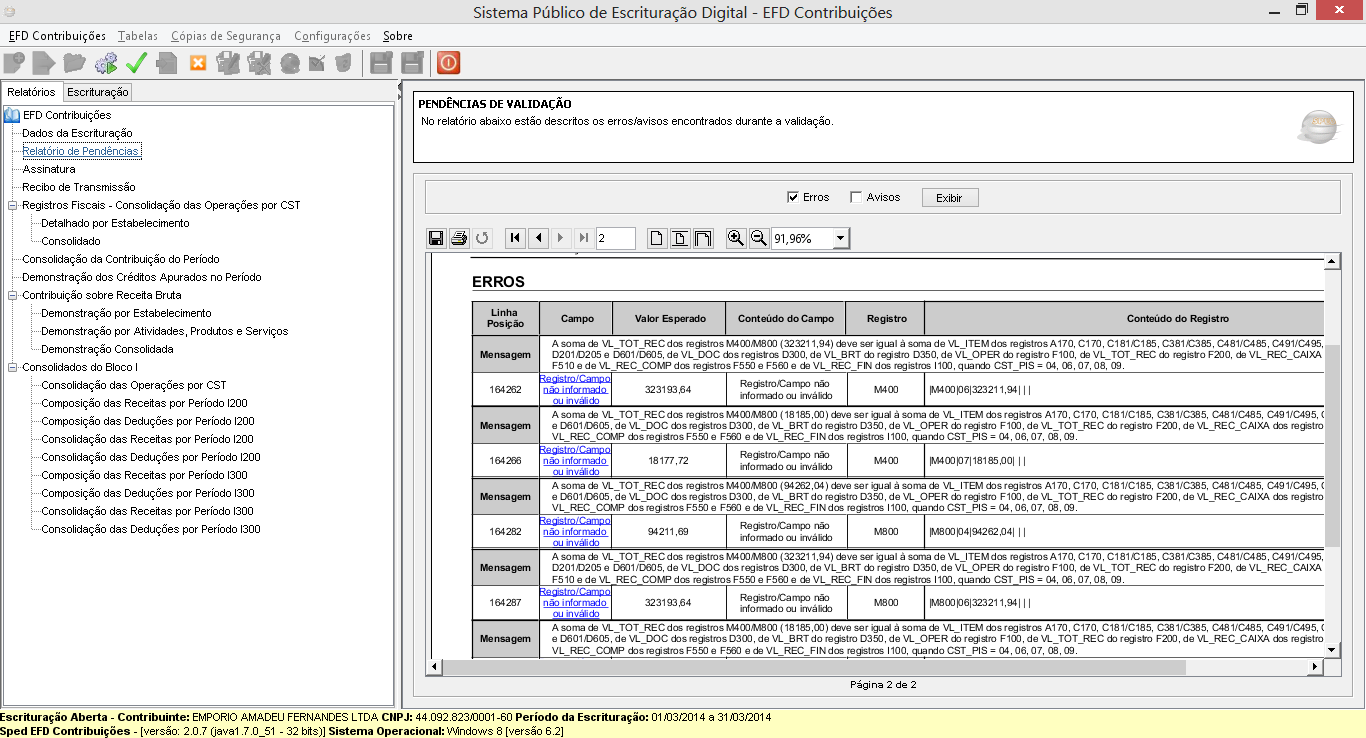 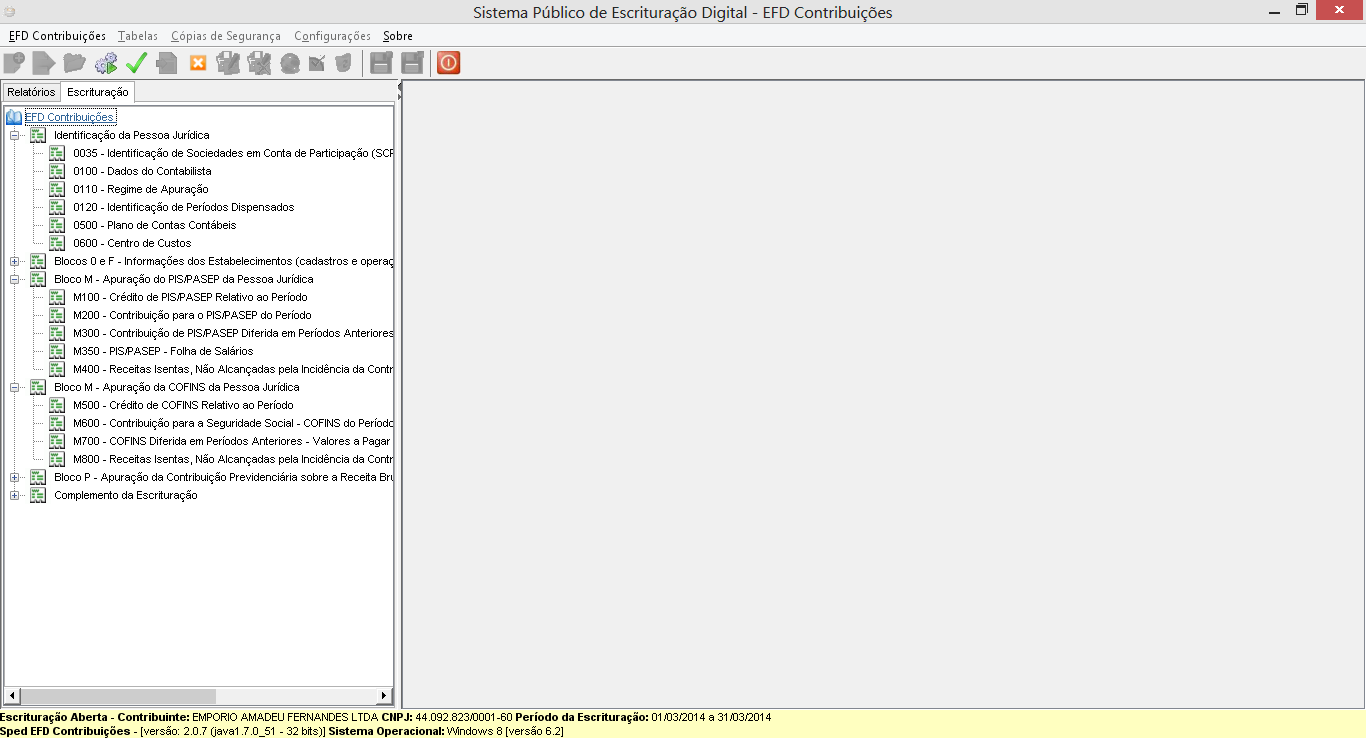 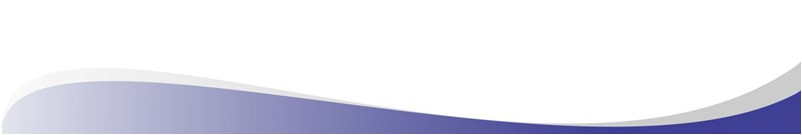 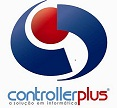 O que veremos?
Instalação
Importação
Validação de Erros e Advertências
Abertura de Arquivos existente
Exportação
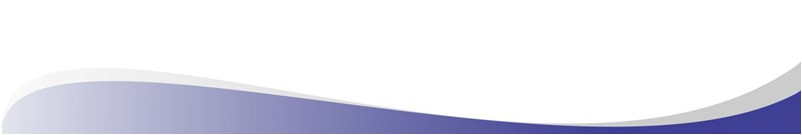 Exportação
EFD Contribuições >  Exportar Arquivo > Escolher escrituração > Escolher local para salvar.
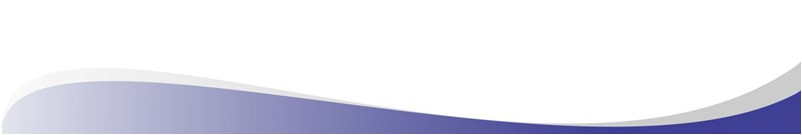 Dúvidas?
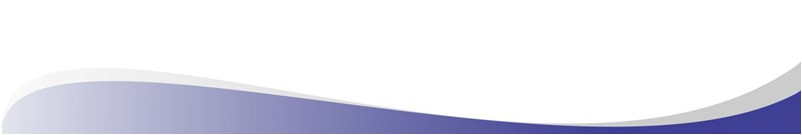